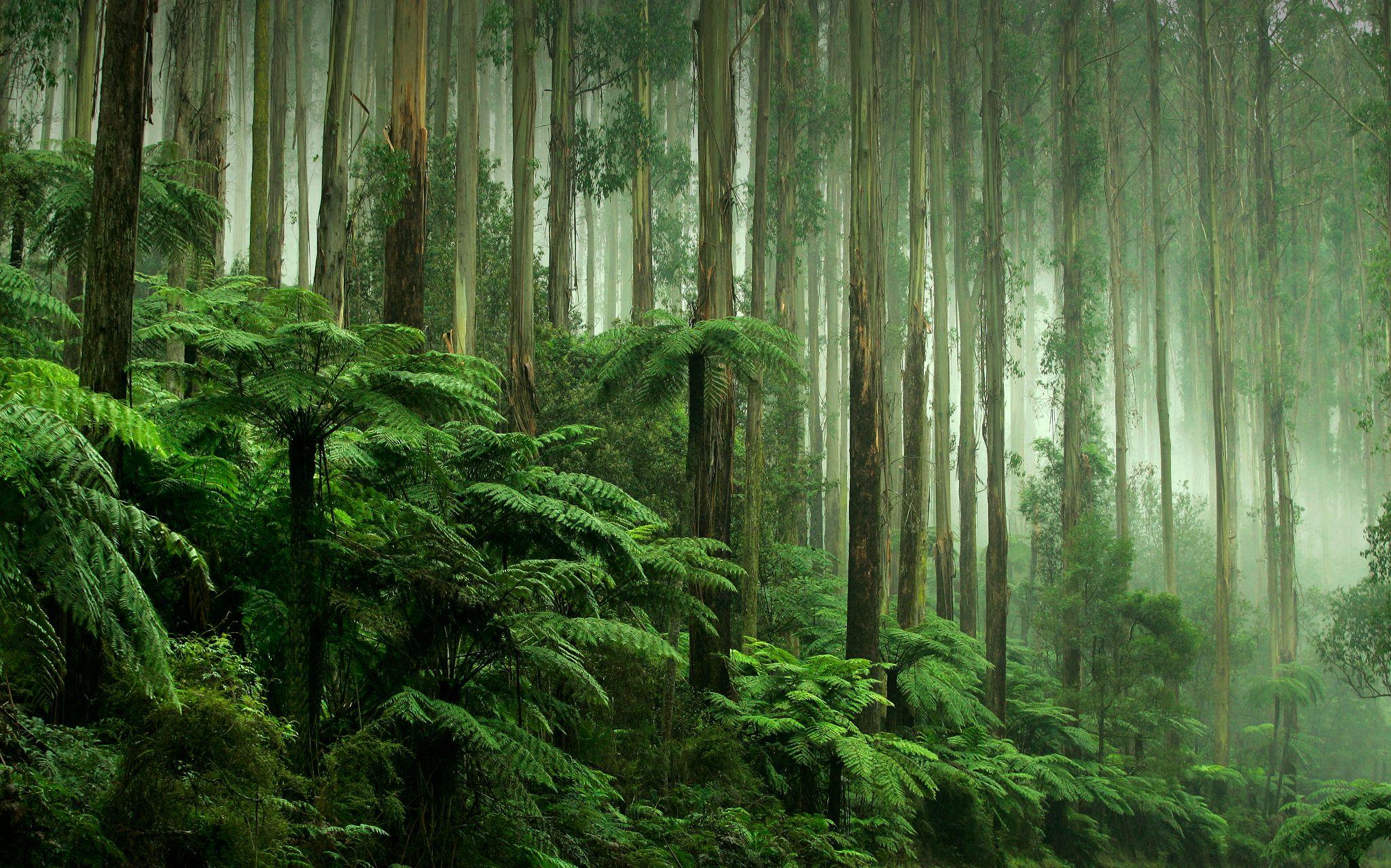 ESG & Value
CICBV Presentation
May 2023
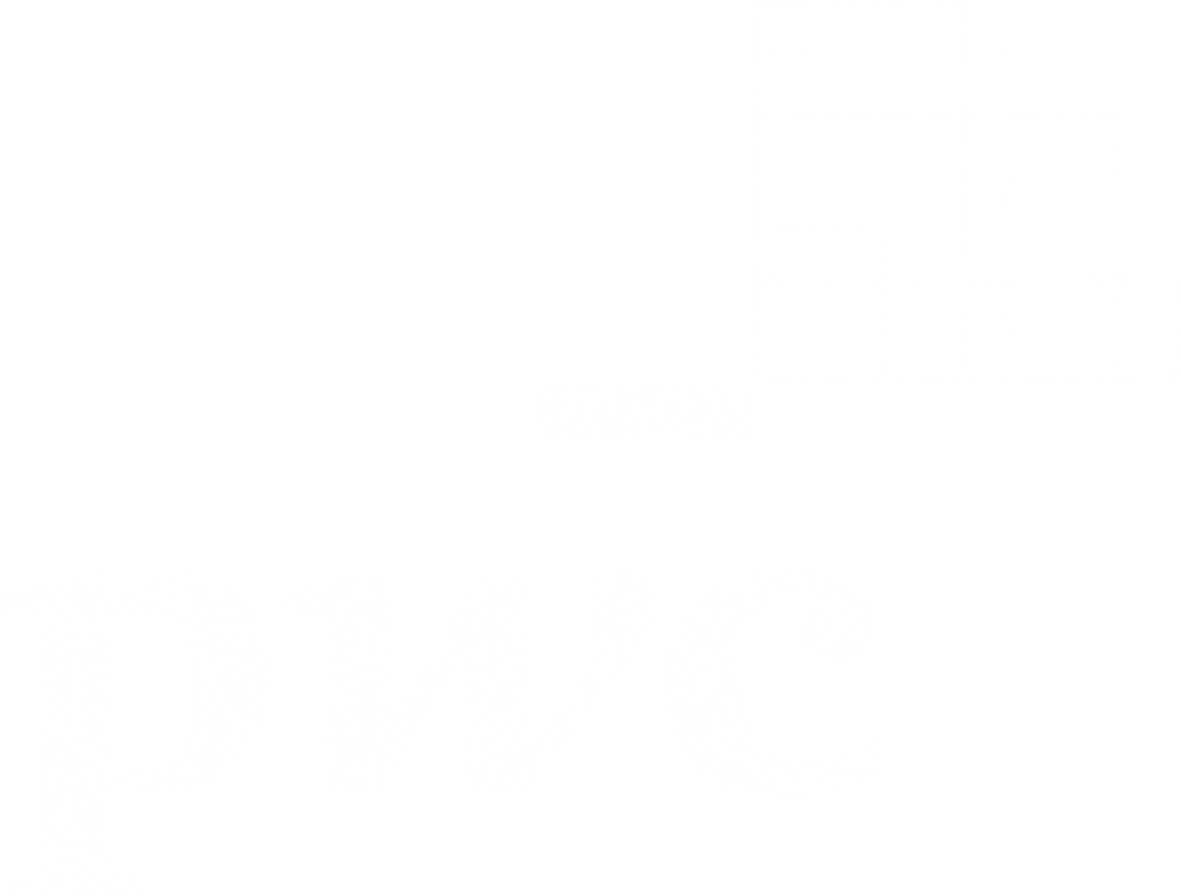 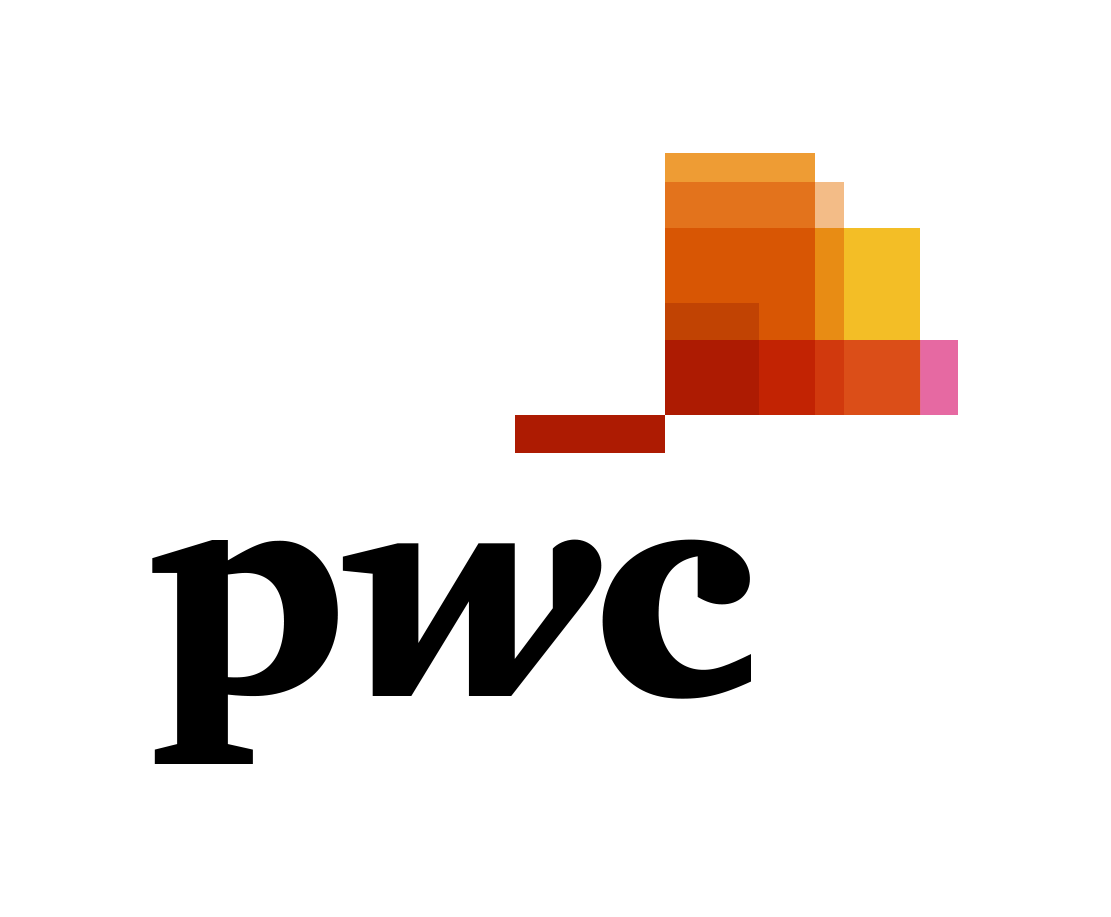 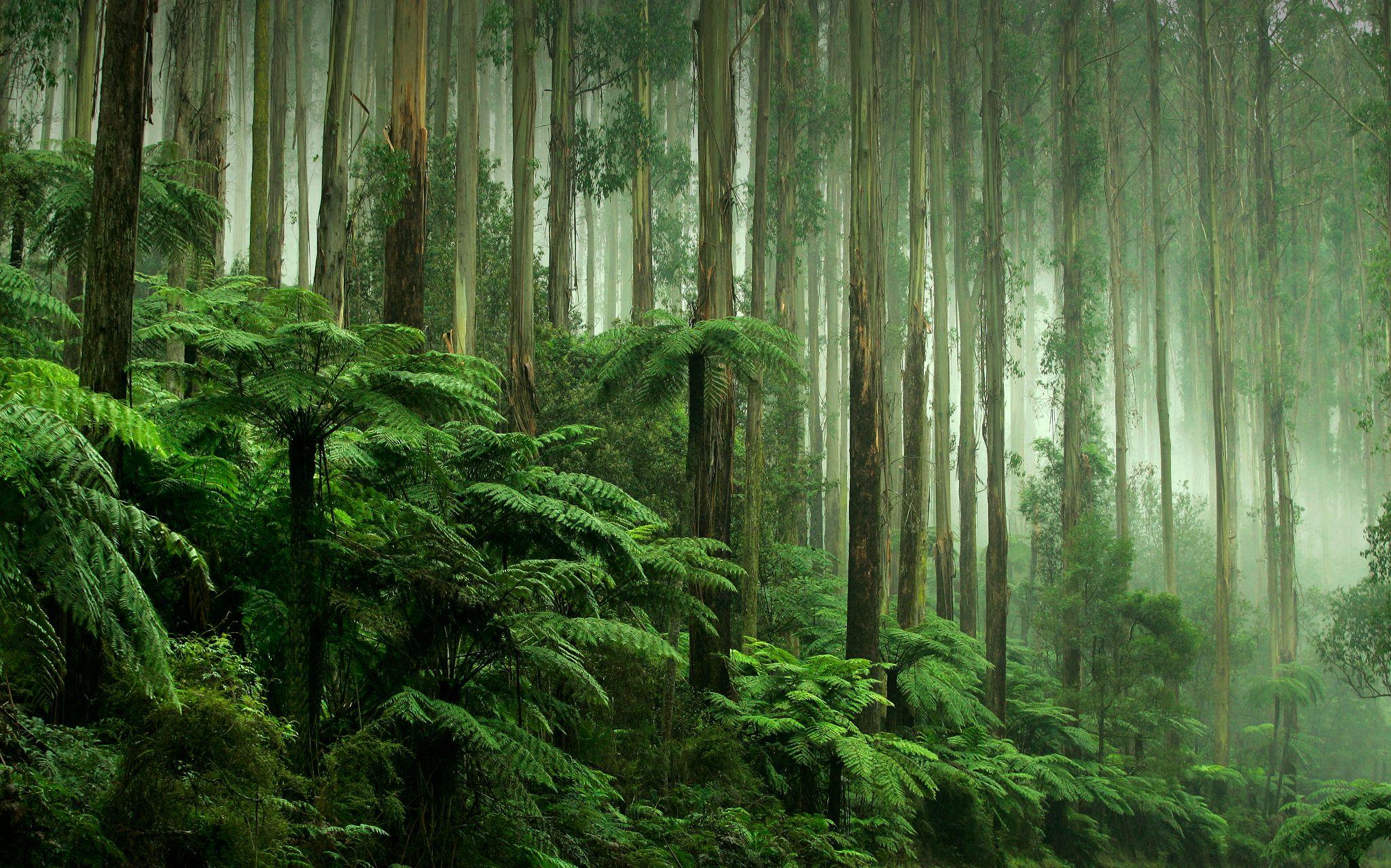 Where are you on the ESG spectrum?
ESG is overcooked…
ESG is going to change everything…
“Climate change is not a financial risk we need to worry about”
“ESG no longer a ‘woke’ agenda, it is now BAU”
Stuart Kirk – Ex HSBC
Meg Lee – Hall&Willcox
“Amsterdam has been six meters underwater for ages, and that’s a really nice place. We will cope with it.”
“ESG is business as usual in board rooms and it is here to stay”
“There's Possible Bubble Trouble With ESG - Central Bank's "Club"
“ESG is a long-term commitment and one that will play out over the next few decades.”
TD Asset Management
Tom Burroughes – Wealth Briefing
‘Valuations of assets focused on environmental, social and governance-themes are getting overcooked. It warns that the episode bears some resemblance to the dotcom boom and housing bubble pre-2008.”
“While there will be ups and downs in any given year, being responsible is not going out of style anytime soon”
“I believe that ESG is, at its core, a feel-good scam”
“State Street sees big future in ESG solutions”
Aswath Damodaran
Investor Strategy
“My views on ESG are not a secret. I believe that ESG is, at its core, a feel-good scam that is enriching consultants, measurement services and fund managers, while doing close to nothing for the businesses and investors it claims to help, and even less for society”
2
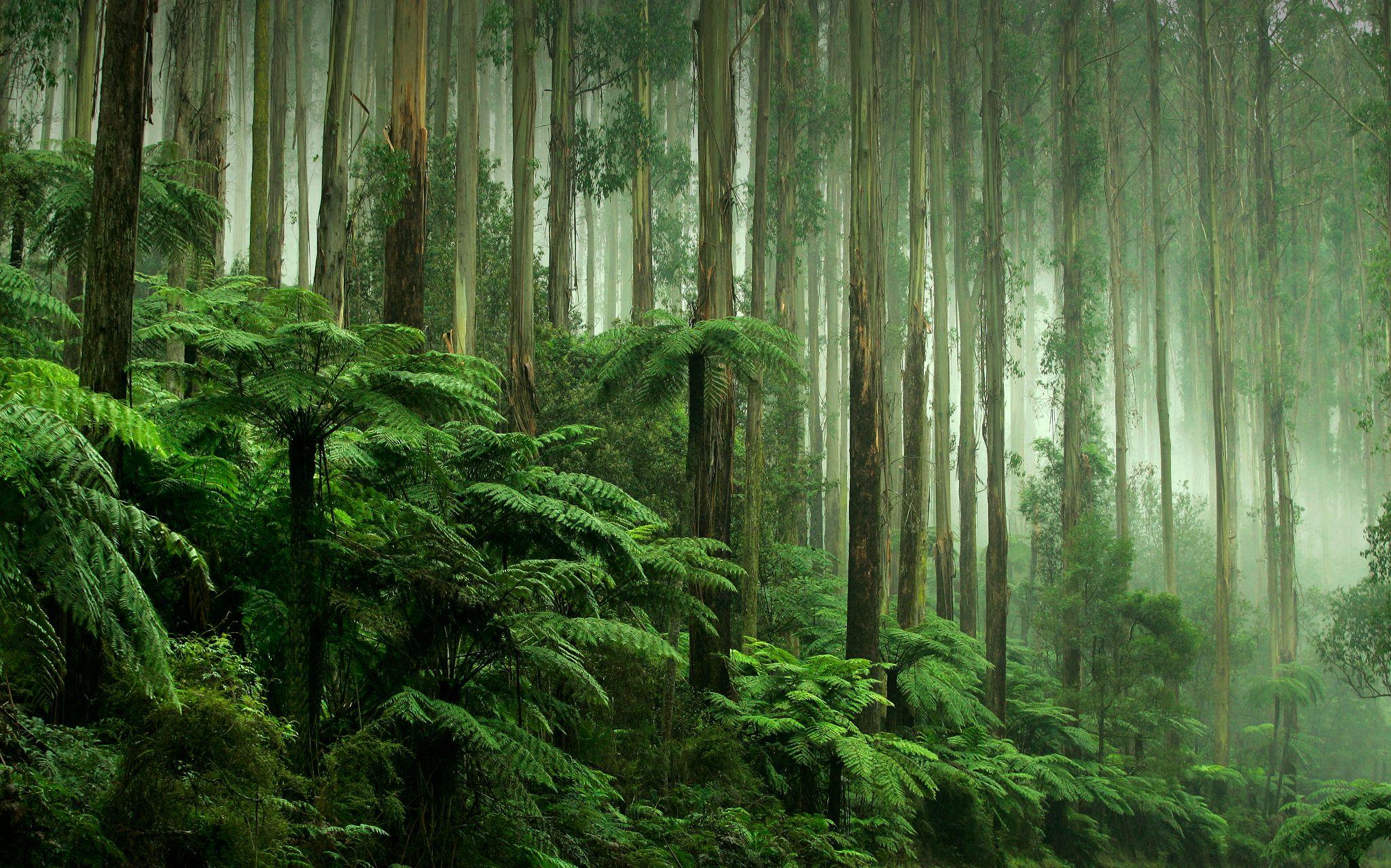 How has the market responded?
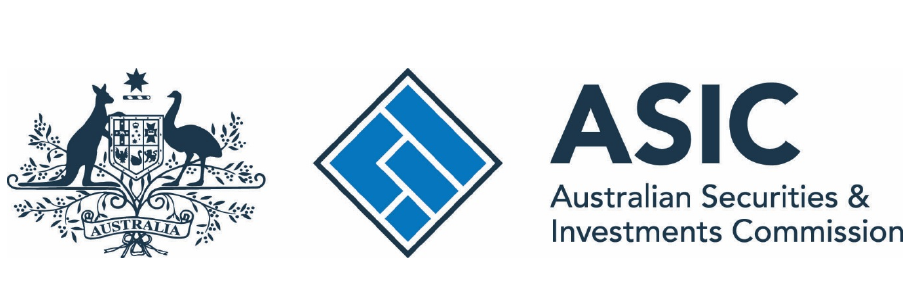 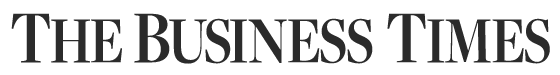 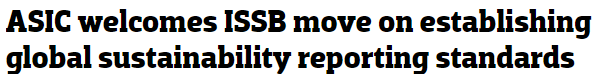 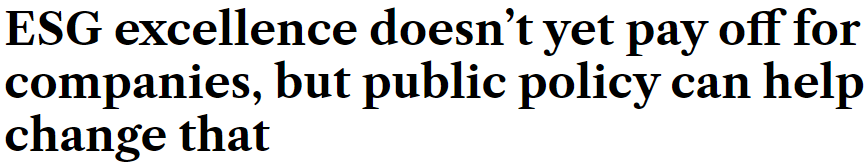 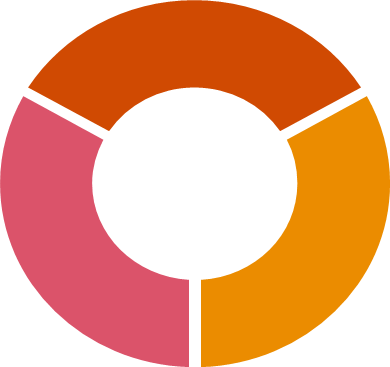 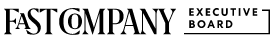 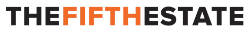 Regulators
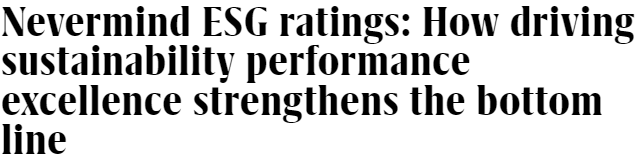 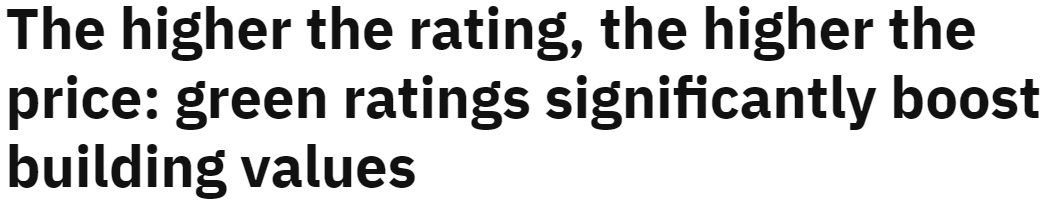 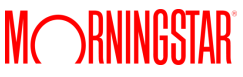 Companies
Investors
“Exclusion of “Sin” Stocks Creates Opportunities for Investors Who Focus on Valuation Not Values”
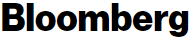 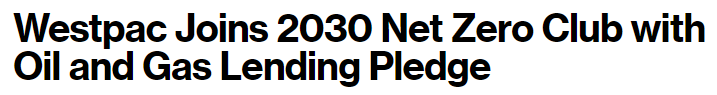 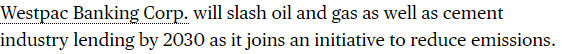 “While the world turns its attention towards ESG and socially responsible investing, “sin stocks” are quietly doing what they always do – providing big returns and cash flows”
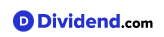 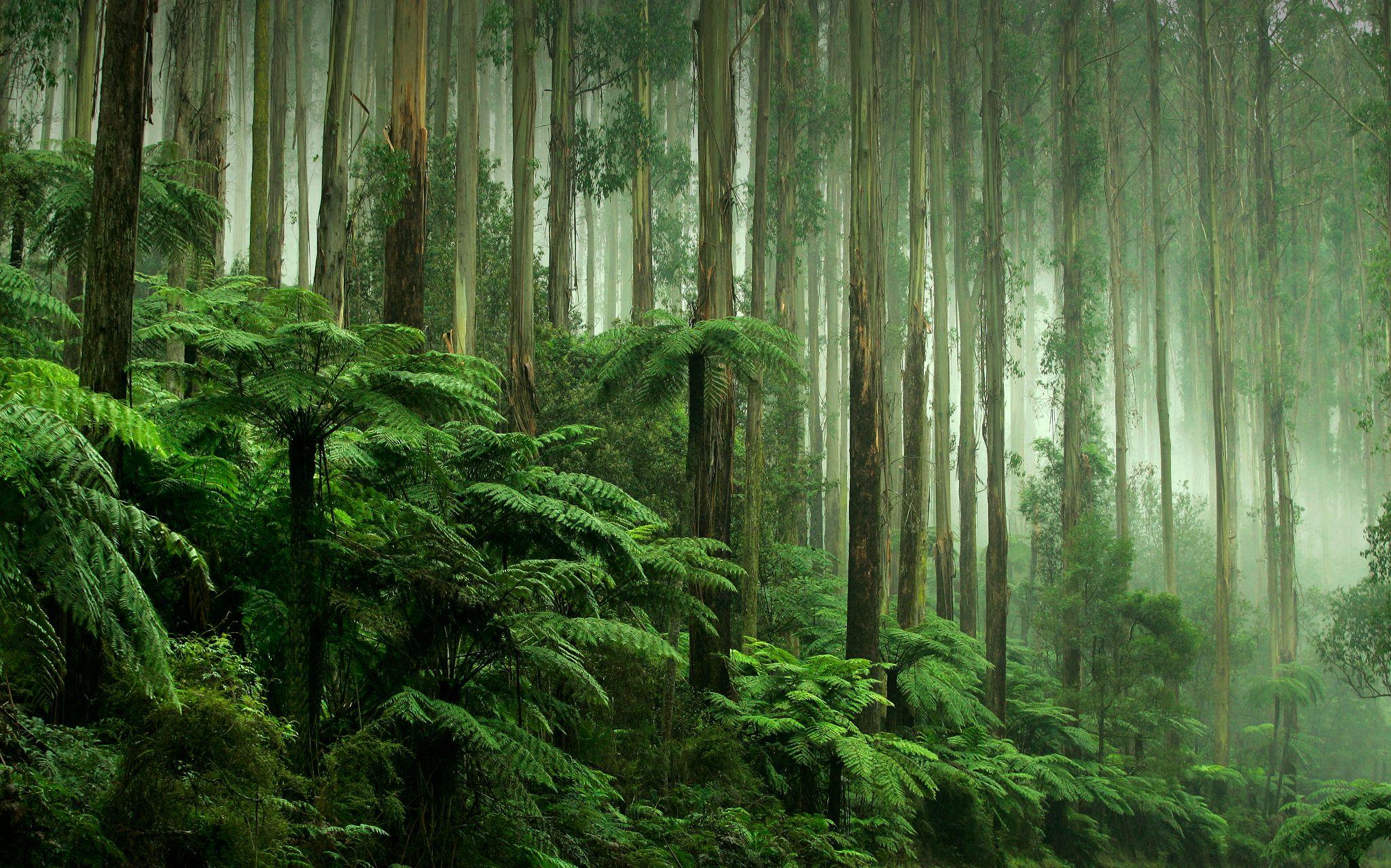 What are the key issues?
02
01
Impact on stakeholders
Impact on investors
03
04
Indications of value
Valuation methods
PwC | ESG & Value
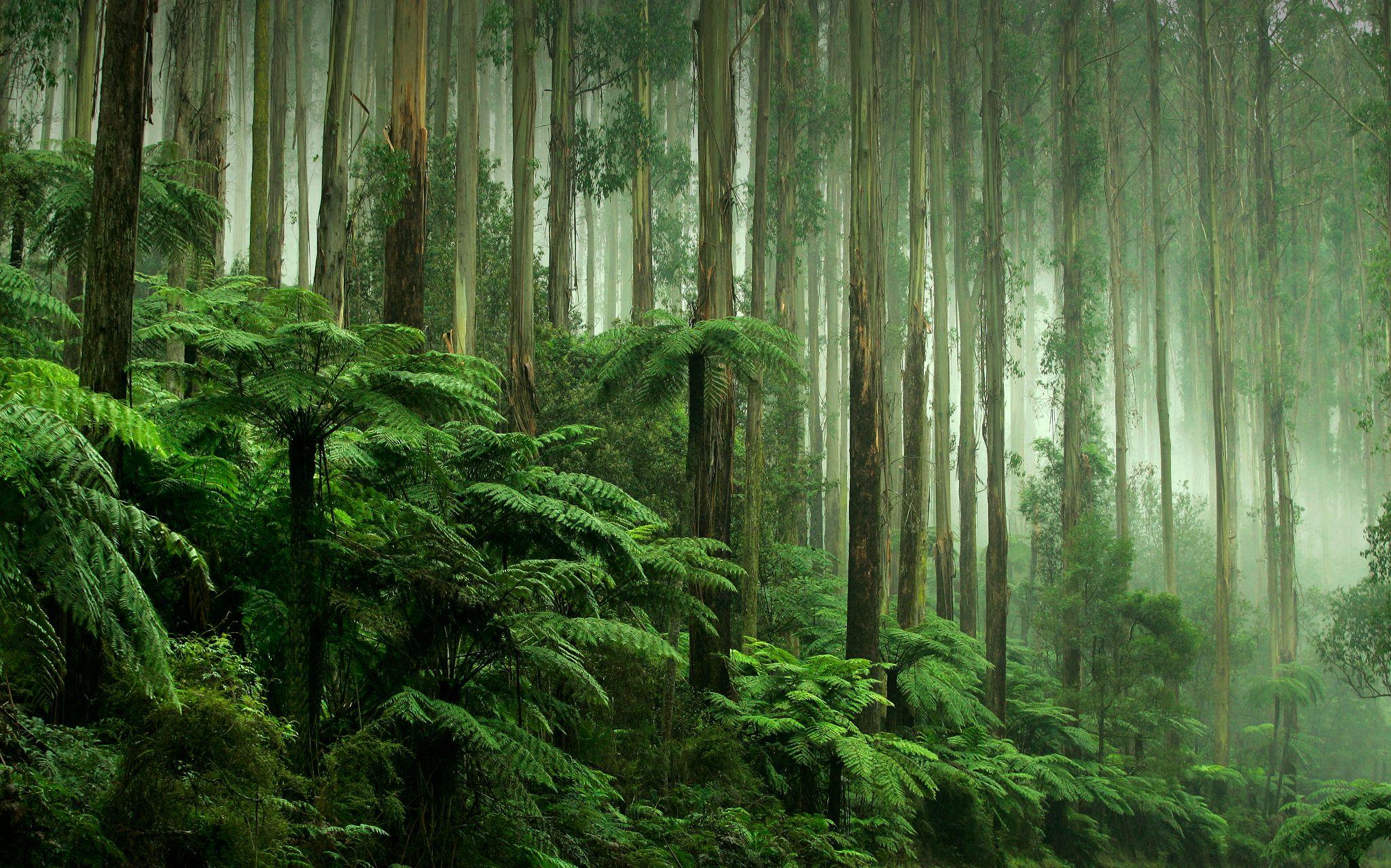 How are stakeholders and investors impacted?
Investors
Stakeholders
Investors are displaying increased interest in environmentally and socially responsible business practices, and are actively avoiding asset classes that don’t align with ESG standards (potential brand damage)
ESG factors can influence assets' anticipated cash flow, such as by forcing long-term or permanent closure by revoking their social license to operate, and therefore alter their net present value.
Investors are keenly aware of the risks attached to environmental damage, poor conduct, and governance breaches.
Further to this, prolonged low interest rate periods increased the relative impact of long-term sustainability concerns on the cost of capital.
Resultantly, businesses who are lagging in ESG are experiencing an increased cost of capital due to their additional exposure to systematic risk compared to ESG-leading peers.
Investors then expect to receive a higher return for taking-on additional volatility in their investment.
There is evidence of “sin stocks”, where businesses within inherently ESG-risky sectors (i.e., tobacco, gambling) are delivering higher returns for investor who are willing to take on greater risk.
Stakeholders include employees, customers, communities, governments and regulators.
Stakeholders put a price on behaviours, and as such there is a cost to businesses for lagging in ESG.
Costs imposed by stakeholders can have a real impact on forecast cash flows, and these costs can be:
Formal (such as carbon credits, taxes, fines and penalties); or
Informal (brand perceptions or regulatory hurdles.
Each of these factors can impose negative impacts on businesses’ forecast bottom-line.
5
5
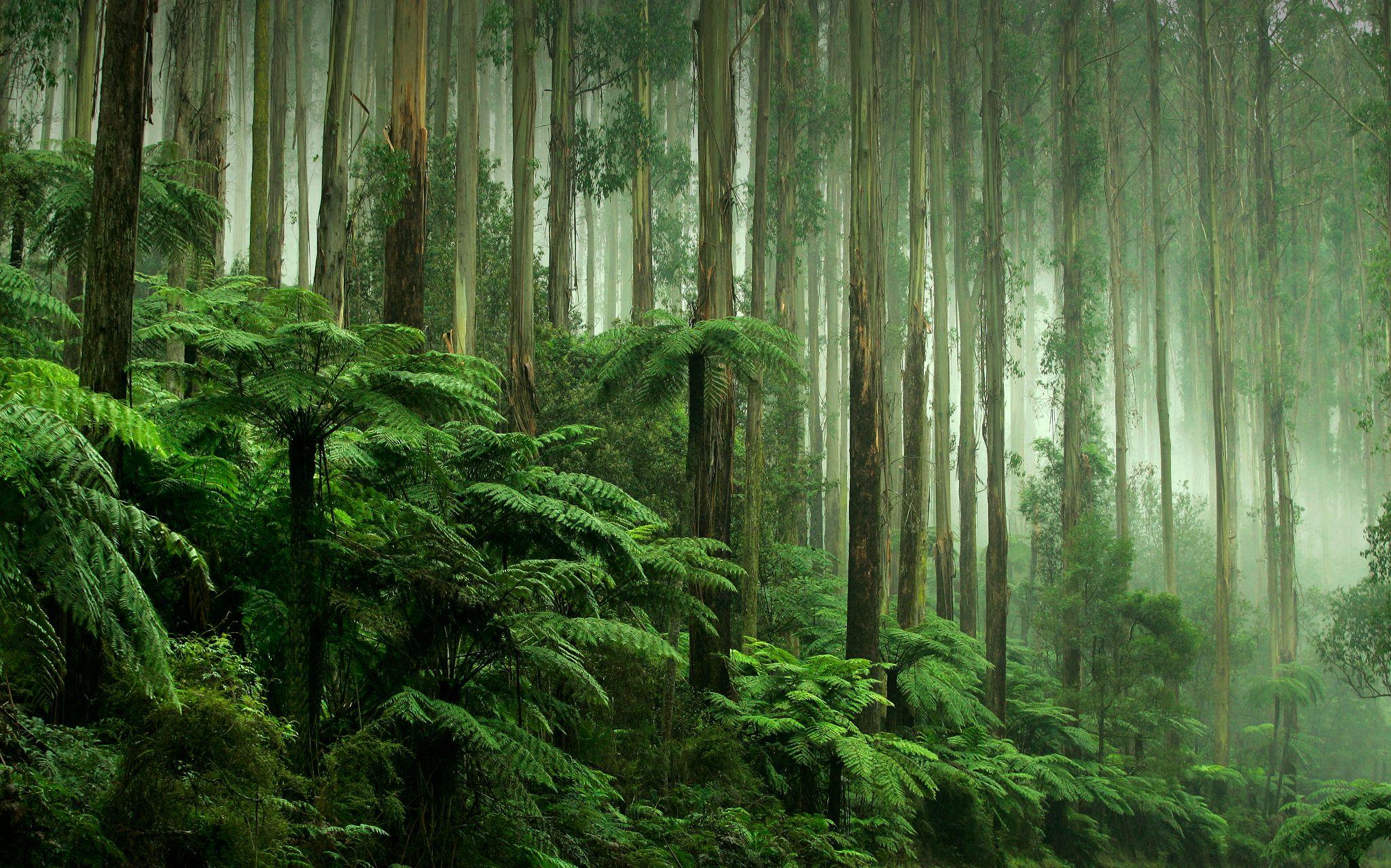 How will indications of value (disclosures) change?
Current State
End Goal
We see from the impact of star ratings (a measure of environmental performance) on property valuations (and rental yields) that standardised considerations can help the market and valuers make decisions relating to different assets.
For consumer goods, the impact of ESG performance is also fairly easy to observe (i.e., sustainable fashion – better margins and / or social license to operate).
However, for some industries (such as coal mining) this is more difficult to quantify – which can lead to problems…
Methodologies for measuring absolute versus relative ESG performance which differ vastly by industry.
For example, carbon footprints can be easily measured by emissions, but what metrics exist to help us quantify the impact of one businesses’ sustainability targets relative to another’s?
Widely-available ESG performance disclosures will allow a more detailed understanding of ESG risks by:
Public markets; and
In due diligence processes in private markets.
Investors should be able to assess and calibrate these disclosures between companies and transactions within comparable industries.
What problems arise from bridging this gap?
We are seeing a large-scale disinvestment in sectors which are ESG-risky, where there is no immediate replacement to offset supply losses (driving prices higher – i.e., such as coal is to electricity).
Investors do not have appropriate disclosures to determine which businesses within each of these sectors are performing well from an ESG perspective.
6
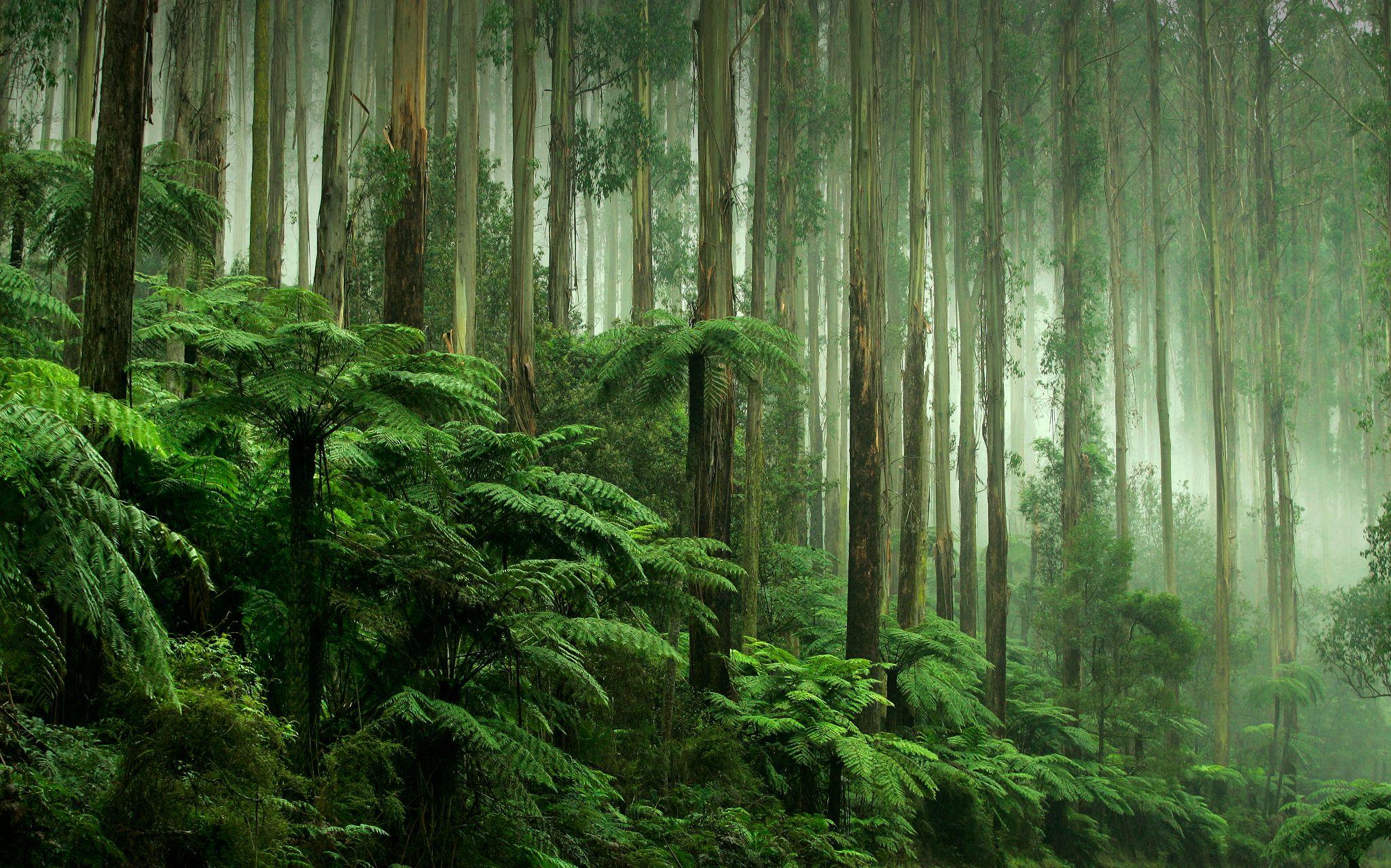 What needs to change? A Valuer’s perspective…
How does our approach change?
Are ESG scores relevant to valuations?
Methodologies will remain the same, but how we determine certain value drivers and inputs will need to adapt.
Forecast business performance: Inclusion of ESG consideration in forecast cash flows - not always bad news, as the upside of ESG (i.e., sustainable fashion, “green” minerals, green financing facilities) is well-documented.
Rates of return: Until ESG disclosures are widely-available, it will be difficult to estimate relationship between ESG and systematic risk, and so valuers will need to consider cost of capital adjustments to capture additional ESG risks (i.e., gearing, debt margins, beta, alpha) in their cost of capital assessments.
Caution: When investors brands are caught up with by association with certain investees fundamental value may not always equal market value.
ESG scores are currently being used in companies estimating their view on value, which can pose the below risks…
Studies have mixed opinions on the current impact of ESG scoring on value, let alone the validity of current scoring platforms altogether.
Once again, improved disclosures may increase the quality of ESG scoring allowing for greater correlation between ESG performance and value.
Eventually, improved disclosures will enable ESG scoring to be a key component of the valuer’s toolbox (i.e., ESG-based multiple for certain industries).
7
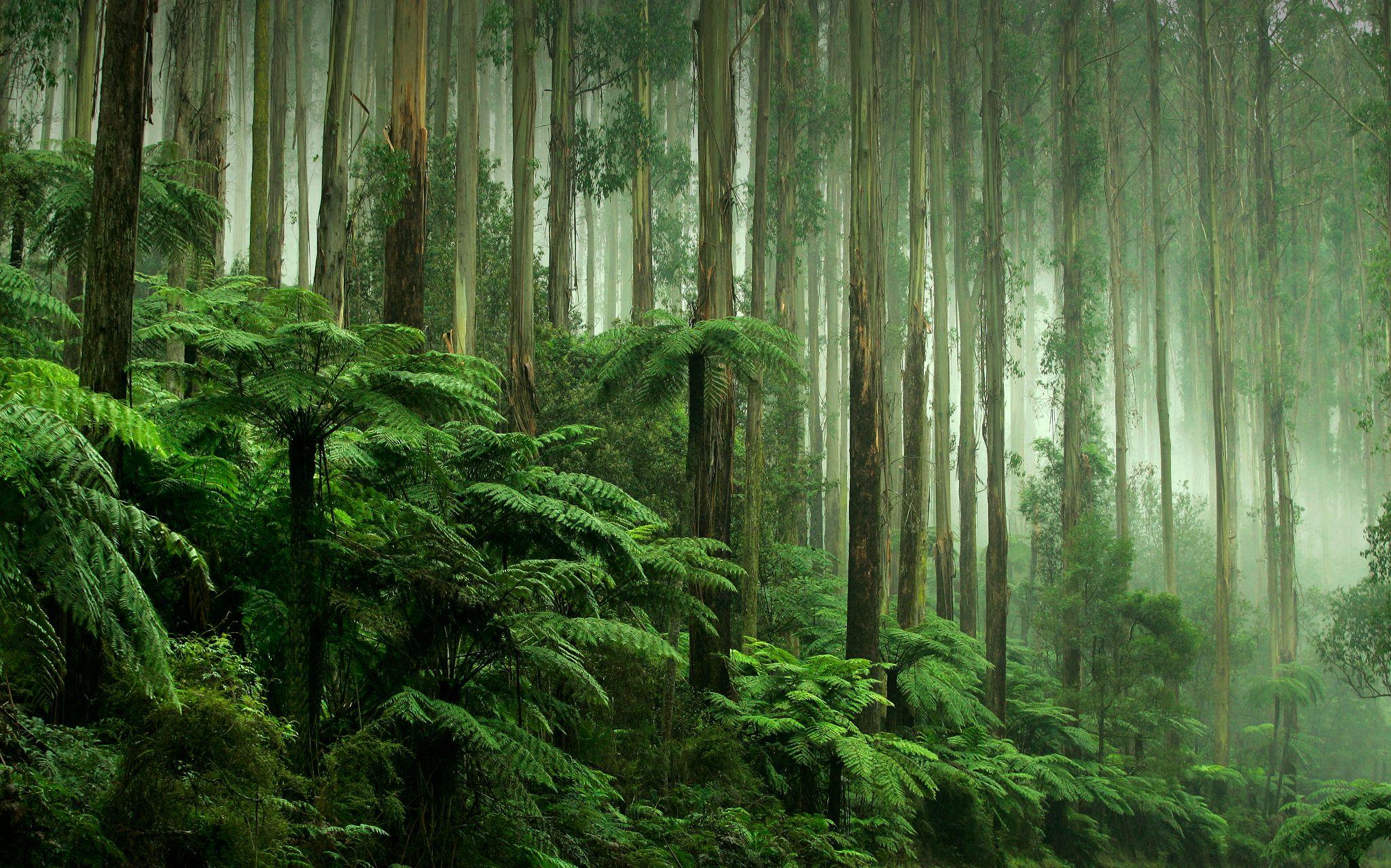 Where is the Valuer’s consensus on the ESG spectrum?
ESG is overcooked…
ESG is going to change everything…
IVSC have established a working group of specialists to further discuss market needs
As part of this process, the ESG working group completed a survey of investors, businesses, and valuers to understand where they are in their journey towards the quantification of ESG components within their valuations
Some stand out points from the survey…
38% of firms are in the early stages of ESG identification and consideration for internal purposes, 13% do not currently consider ESG.
Customers (30%) are the most important stakeholders when shaping ESG policies, Creditors less influential (11%) (interesting given the link between ESG scores and cost of capital, particularly for the cost of debt - i.e., green financing facilities).
54% of firms are not at all able to quantitatively estimate the financial impacts of any ESG factors as a part of business’ budgeting/forecasting
7 different frameworks or standards are being followed by valuation providers followed in relation to ESG 
25% of valuation providers are not at all currently considering ESG factors within valuations reports, 6% are considering in significant details 
Only 17% of valuation providers are using ESG ratings as a source for their valuations, 30% use information from discussions with management
8
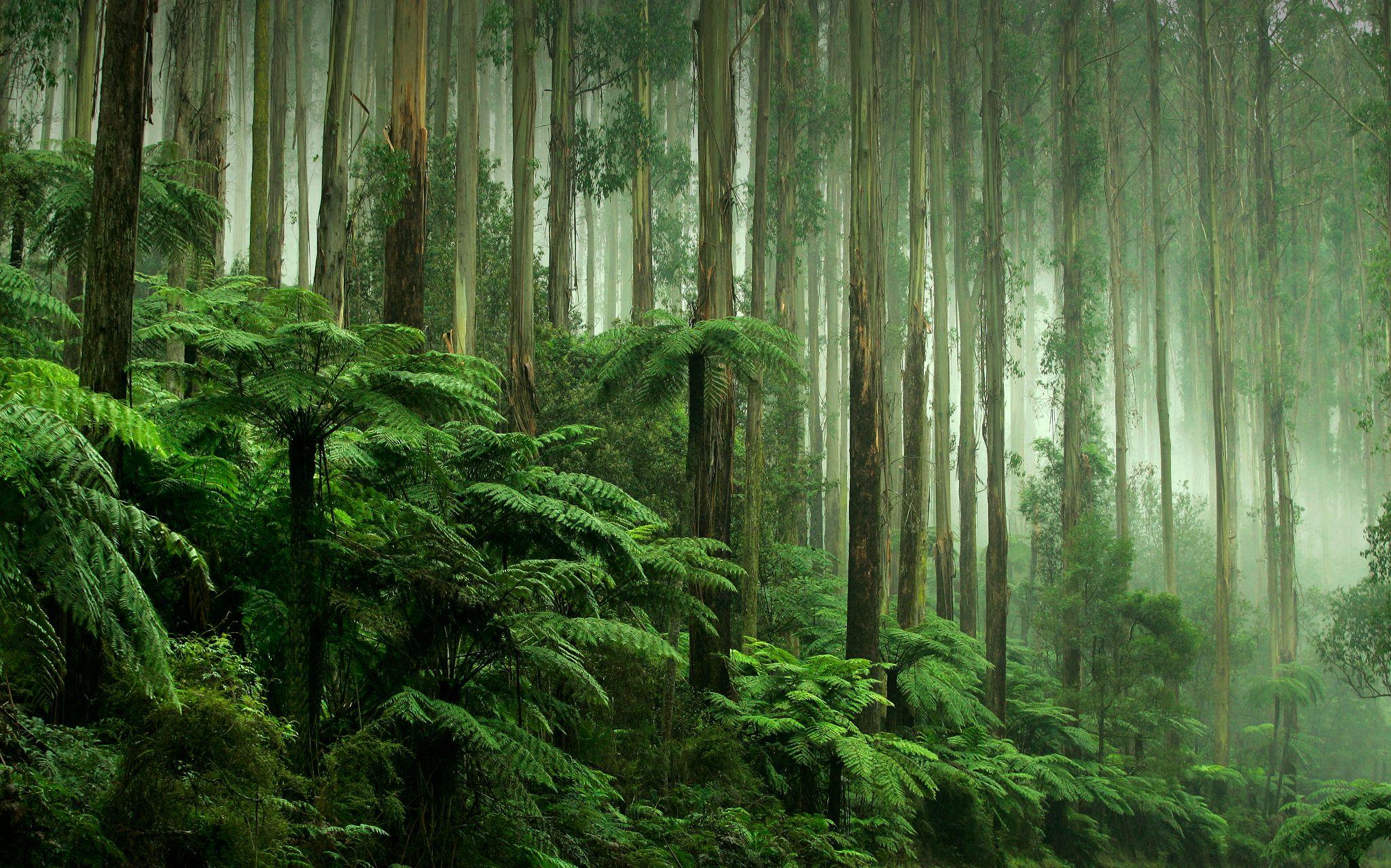 Let's not forget, forces like this are also good for business…
Bottom-line growth…
Investment opportunities…
Not all doom and gloom - The initial costs of “new” are always greater at inception before economies of scales reduce costs - the first commercial plane ticket sold for $400 in 1914 (over $11,000 USD in today’s dollar)
There are benefits to realised by implementing a strong ESG proposal that laggards will miss out on, such as:
Cost reductions 
Enhanced capital allocation and returns
Regulatory and government support
Increased productivity and retention (human capital) 
For example, as a result of the pandemic firms that implemented flexible work policies lowered operating costs and energy consumption by reducing office space, while also reducing their carbon footprint as staff weren’t required to travel to the office.
Investors and businesses alike are also seeking opportunities to pursue ESG-led acquisitions to fuel growth and create value for shareholders.
For example, investors are buying ESG-damaged businesses, which they are then turning into ESG-leaders before exiting at a higher multiple.
Businesses are also buying early-stage operations with solutions to major decarbonisation challenges before their potential is visible to the rest of the market.
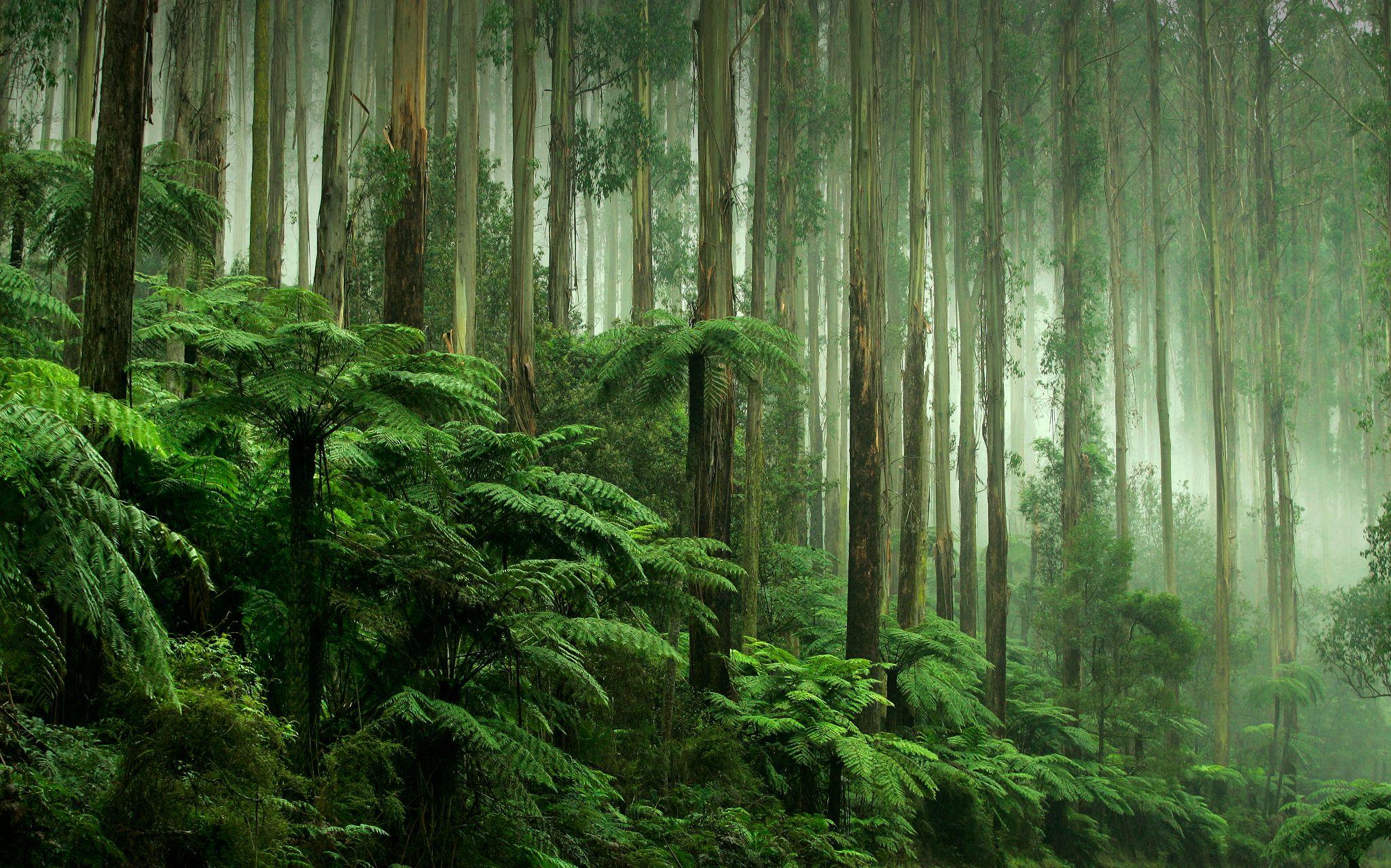 What is the way forward?
#2
#4
#3
#1
Model the transition from current state to end state.
Determine if your client is a definite laggard or leader from an ESG perspective.
Adopt this model in your cash flows, and apply valuation techniques as normal.
Forecast the end result of ESG impacts on the client and industry
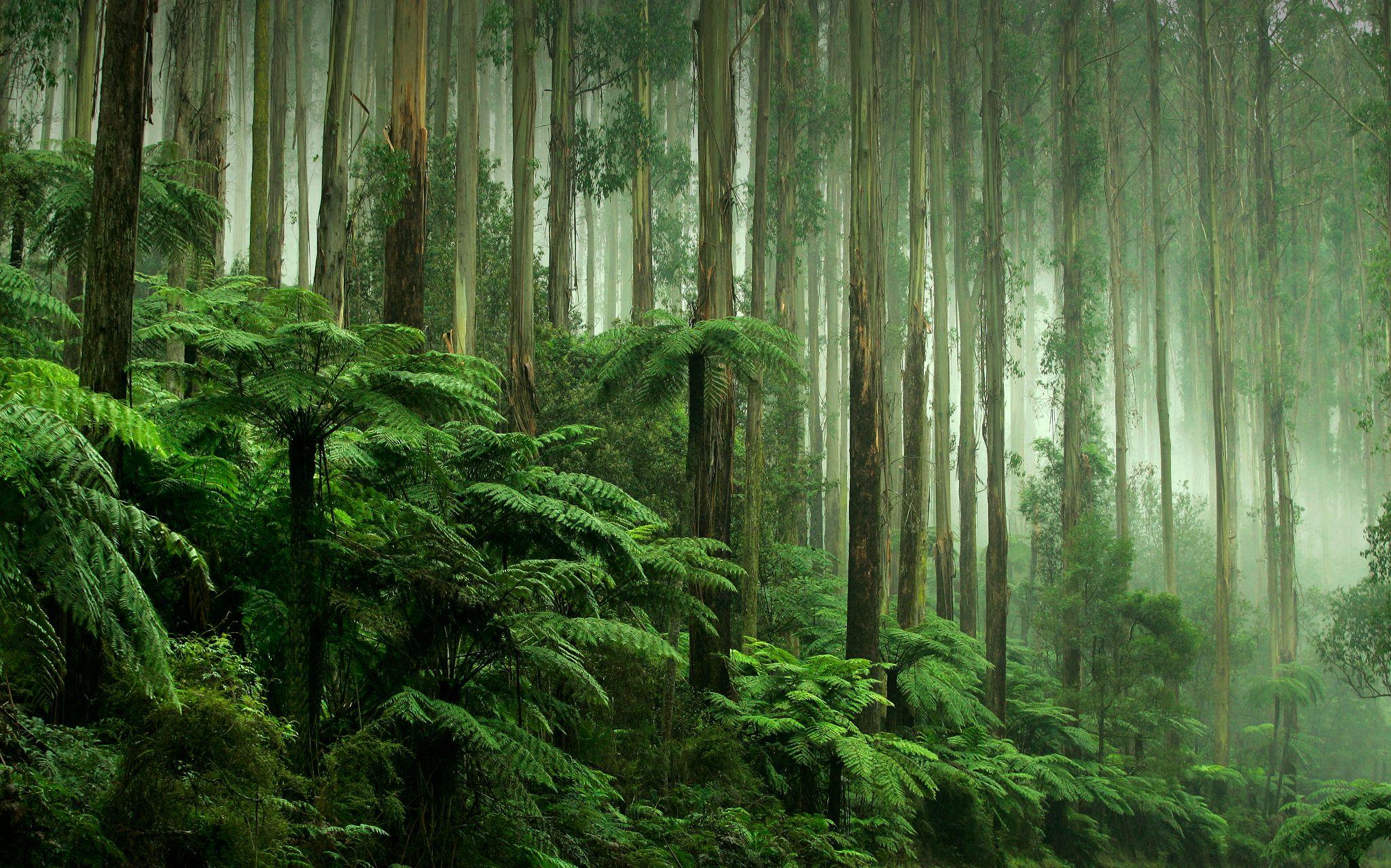 So, where do you think is the right place on the ESG spectrum?
ESG is overcooked…
ESG is going to change everything…
PwC | ESG & Value
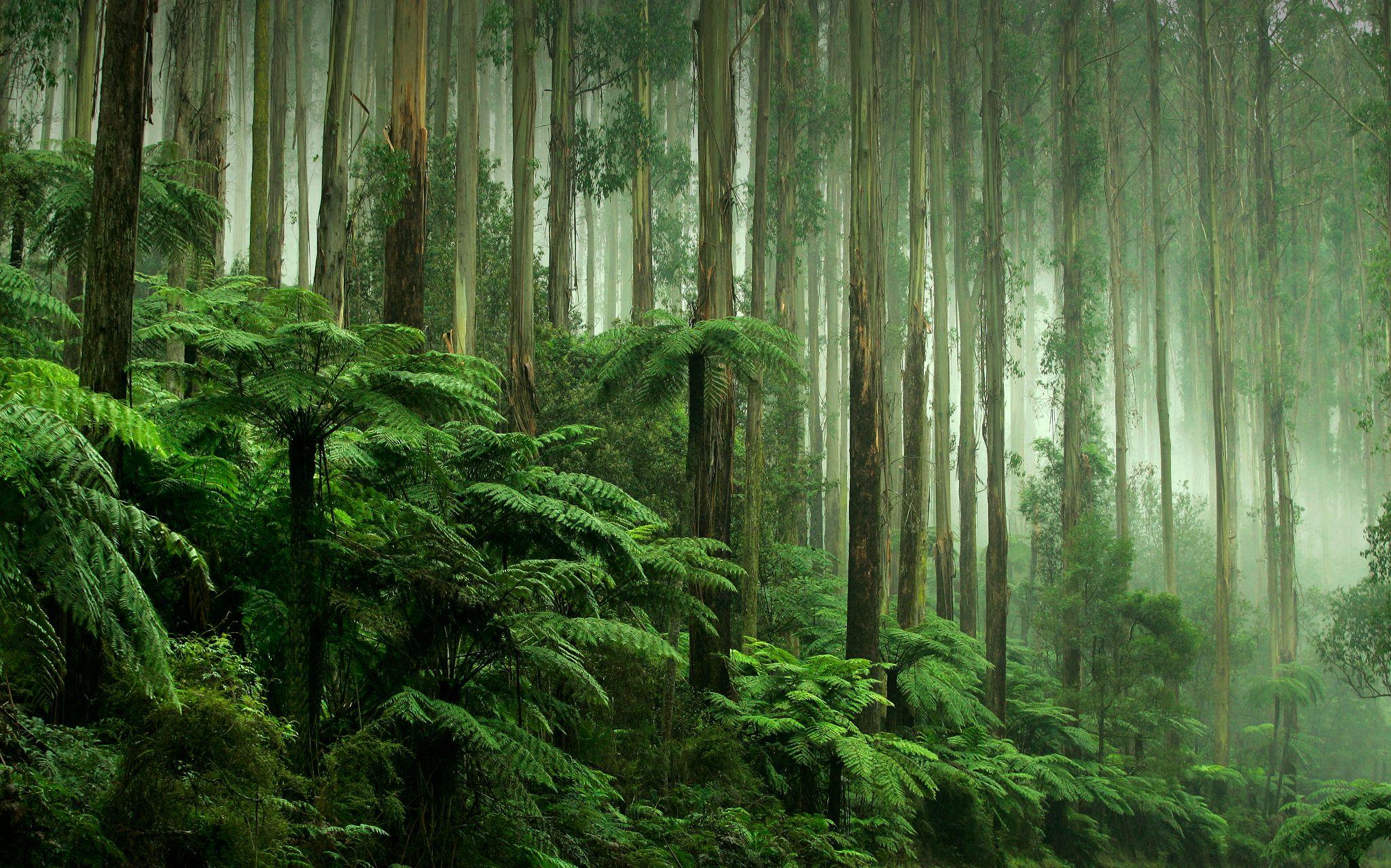 Thank you
www.pwc.com.au
© 2022 PricewaterhouseCoopers. All rights reserved. PwC refers to the Australia member firm, and may sometimes refer to the PwC network.Each member firm is a separate legal entity. Please see www.pwc.com/structure for further details. This content is for general information purposes only, and should not be used as a substitute for consultation with professional advisors. Liability limited by a scheme approved under Professional Standards Legislation. At PwC Australia our purpose is to build trust in society and solve important problems. We’re a network of firms in 158 countries with more than 250,000 people who are committed to delivering quality in assurance, advisory and tax services. Find out more and tell us what matters to you by visiting us at www.pwc.com.au
PWC200504743